Формирование гражданско-патриотической
позиции обучающихся 
Вощажниковской школы 
через систему школьных событий
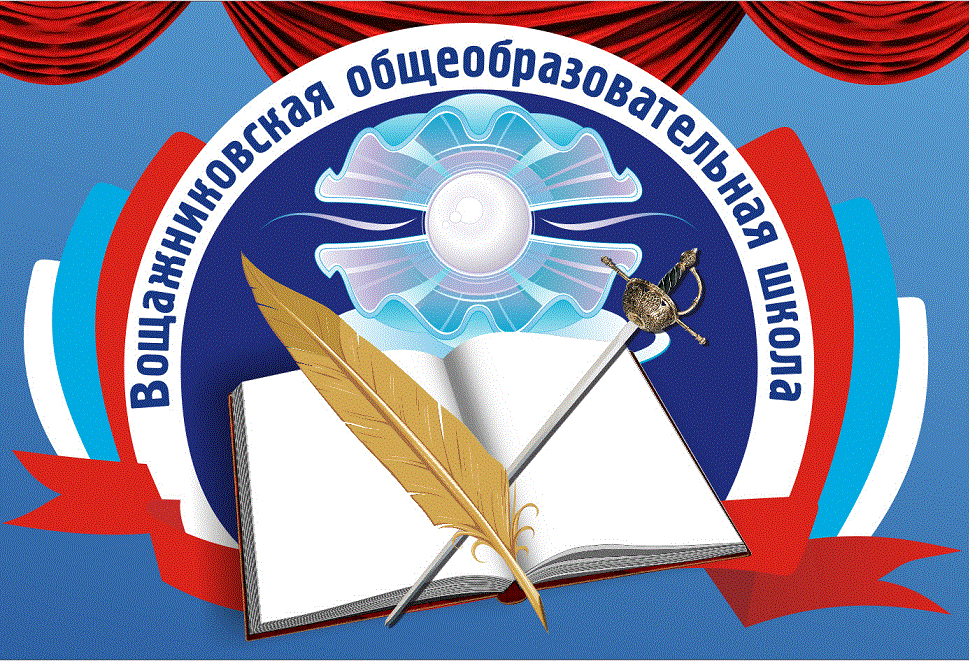 Орехова Светлана Николаевна
педагог-организатор МОУ Вощажниковской СОШ
2015 год
патриотизм 
социальная солидарность 
гражданственность 
человечность 
достоинство
семья 
любовь 
дружба 
честь
свобода
доверие
здоровье
труд и творчество
традиционные российские 
религии
наука 
искусство, литература 
природа
Традиционными источниками нравственности являются следующие базовые ценности:
Современный национальный воспитательный идеал - это
высоконравственный, творческий, компетентный гражданин России, принимающий судьбу Отечества как свою личную, осознающий ответственность за настоящее и будущее своей страны, укоренённый в духовных и культурных традициях многонационального народа Российской Федерации
Из Концепции духовно-нравственного развития и воспитания личности гражданина России
Направления воспитательной работы Вощажниковской школы
Военно-патриотическое  
(«Я – гражданин»)
духовно-нравственное 
 («Я  - человек»)
туристко-краеведческое
(«Я и моя Родина»)
художественно-эстетическое
(«Я и культура»)
спортивно-оздоровительное 
(«Я и здоровье»)
трудовое 
(«Я и труд»)
экологическое 
( «Я и природа»)
«Я и моя Родина»Туристко-краеведческое направление
Цели: Создание  условий для воспитания у школьников патриотизма, гражданственности, бережного отношения к традициям, культуре и истории своей семьи,  школы в частности и народа в целом. Воспитание ценностного отношения к истории Отечества, истории своего края, развитие исследовательских навыков по изучению истории.
	Задачи модуля:
использование культурных ценностей для развития и воспитания  детей и подростков;
экскурсионно-массовая работа с учащимися, жителями села и района, связь с ветеранскими и общественными объединениями; 
совершенствование и организация работы школьного музея «Русский мир» формирование фонда школьного музея и обеспечение его сохранности.
просветительская работа школьного музея через организацию краеведческих Шереметевских чтений, выпуск школьной газеты «Жемчужинка», через проведение экскурсий, участие в районных,  областных  конференциях.
Я и моя РодинаТуристко-краеведческое направление
Получение знаний: 
о  природе, населении, хозяйстве, истории и культуре родного края 
о ведении научно-исследовательской работы по краеведению
о профессиях краеведа, хранителей фондов, научных сотрудников музея, экскурсоводов, журналиста, публициста, редактора газеты, верстальщиков, корреспондентов и др.
о родословной своей семьи,  трудовых династиях,
о истории школы, её традициях 
Ценности: 
 Жизнь, родная земля, любовь к родине, семья, традиции,  православие, творчество и созидание, любовь к близким, друзьям, школе и действия во благо их,  почитание родителей, забота о старших и младших, забота о продолжении рода, честь; достоинство; служение Отечеству.
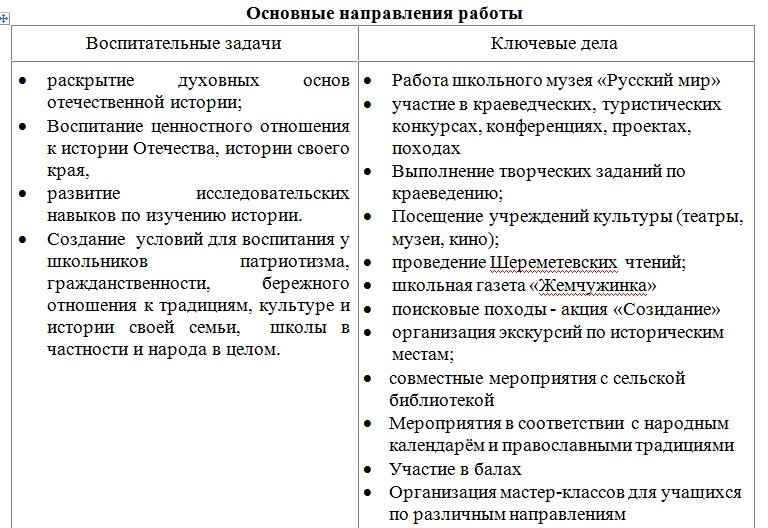 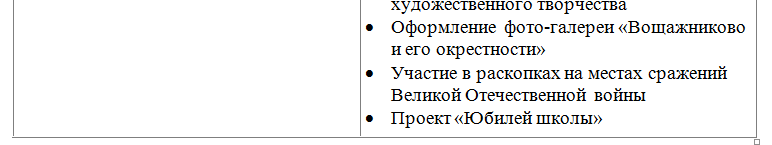 Совместная деятельность школы, семьи и общественности
Я и моя РодинаТуристко-краеведческое направление
участие в коллективно-творческих делах
  совместные проекты
  привлечение родителей к подготовке и проведению праздников, мероприятий
  организация и проведение семейных встреч, конкурсов и викторин;
  организация экскурсий по историческим местам
  совместные посещения с родителями театров, музеев, кино
  участие родителей в походах, работе поисковых отрядов, акциях, проводимых в школе
  участие в художественном оформлении классов, школы к праздникам, мероприятиям
Пути реализации модуля
Работа отделов
 музея,
школьной газеты
«Жемчужинка»
Участие в 
краеведческих 
конкурсах,
 конференциях
Выставки работы  
Школьного музея, 
поисковых отрядов
Участие в 
Шереметевских 
чтениях
Цикл классных 
часов, 
проект
«Созидание»
Модуль 
«Я и моя Родина»
Организация и
проведение 
экскурсий 
по историческим
 местам
Включение 
воспитательных 
задач в урочную 
деятельность
Сотрудничество  с
музеями,  архивами, 
Шереметев-центром
г.Ярославль
«Я и моя Родина»Туристко-краеведческое направление
Планируемы результаты

умение с уважением относиться к  отечественной истории
Знание истории Отечества, истории своего края, народных традиций семьи, народа 
Умение вести исследовательскую  работу по изучению истории
Наличие  у учеников чувств патриотизма, гражданственности, бережного отношения к традициям, культуре и истории своей семьи,  школы в частности и народа в целом
Я и моя РодинаТуристко-краеведческое направление
Школьный краеведческий музей «Русский мир»
Поисковая деятельность, пополнение фондов музея
Проведение экскурсий
Участие в краеведческих конкурсах, конференциях, проектах
Выполнение творческих заданий по краеведению
Граф П.П. Шереметев на экскурсии в школьном музее «Русский мир»
Шереметевские чтения в школе
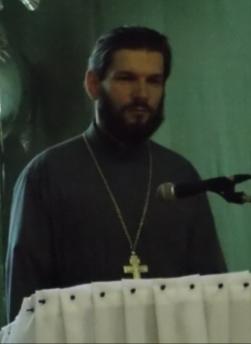 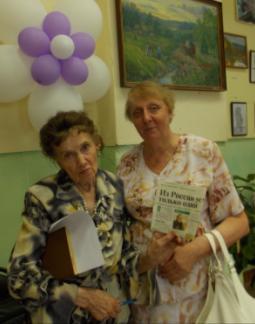 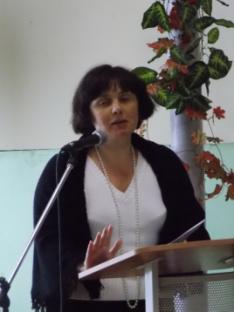 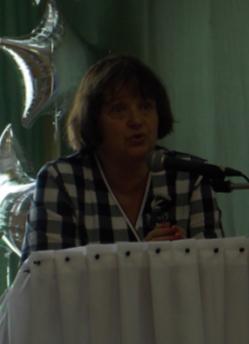 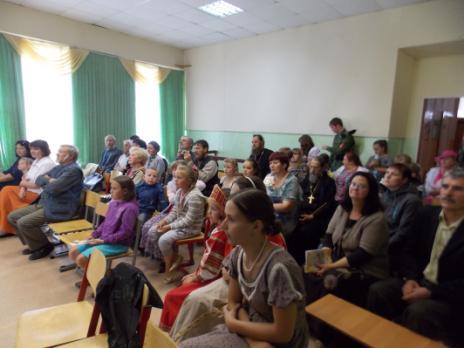 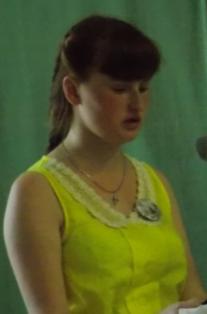 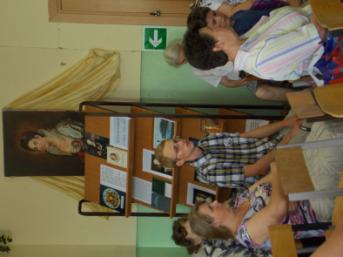 Традиционные участники  Шереметевских чтений
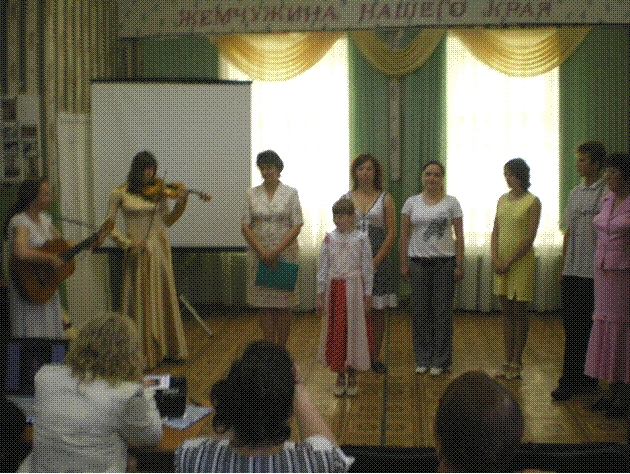 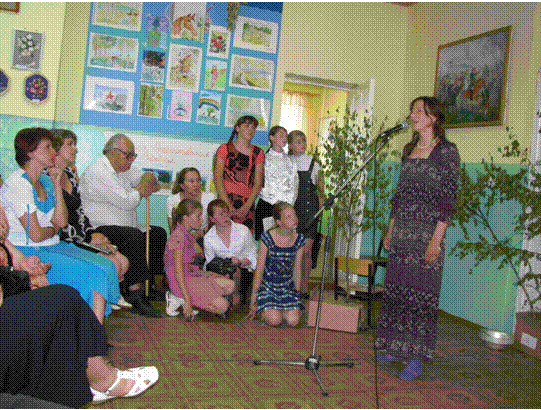 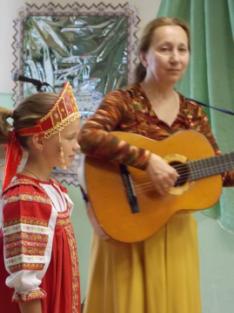 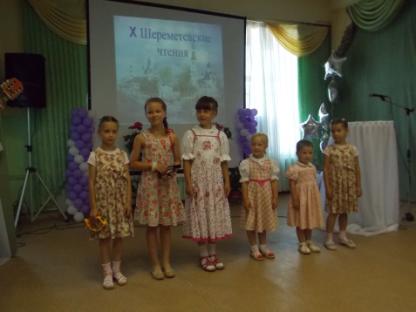 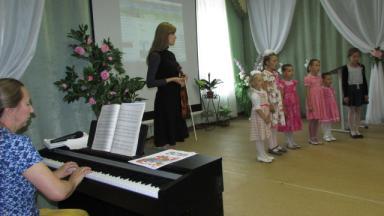 Формирование базовых ценностей: любовь к родине, семья, творчество, родная земля, ценностное отношение к истории Отечества. Условия для воспитания патриотизма, бережного отношения к традициям
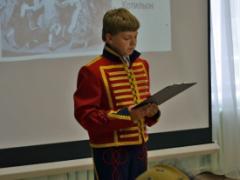 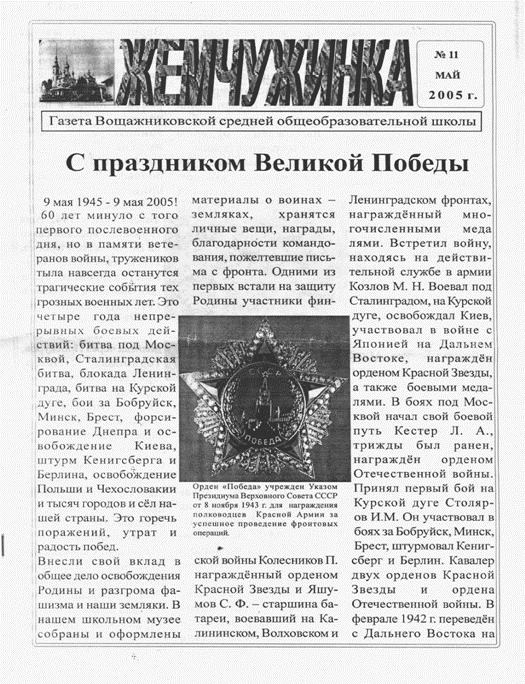 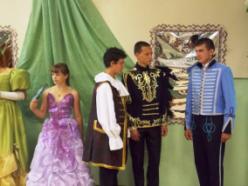 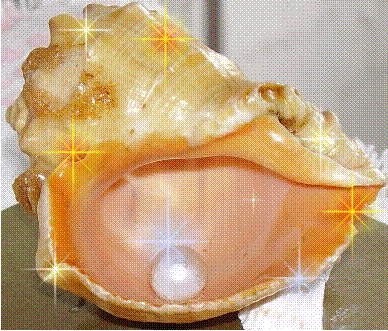 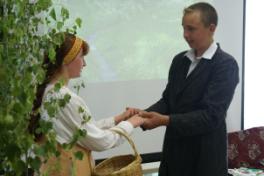 Флаг Кадетского класса
Эмблема школы
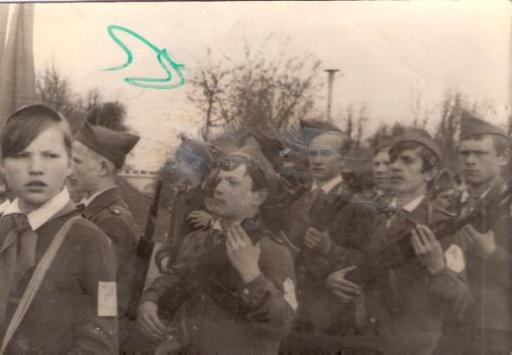 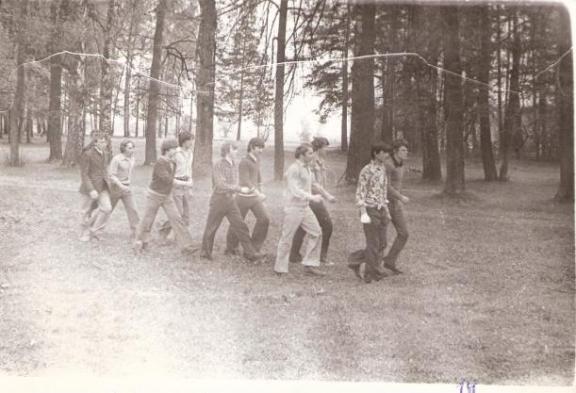 «Зарница» 1970 год
«Зарница» 1976 год
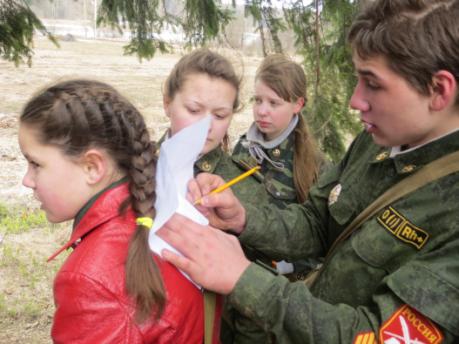 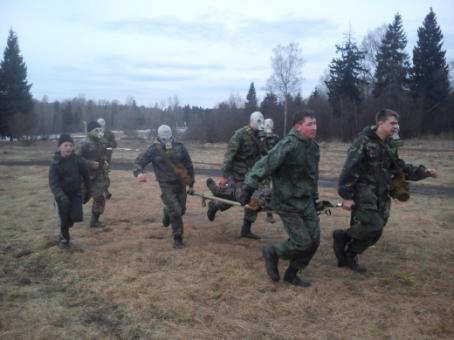 «Зарница -2014»
«Зарница -2014»
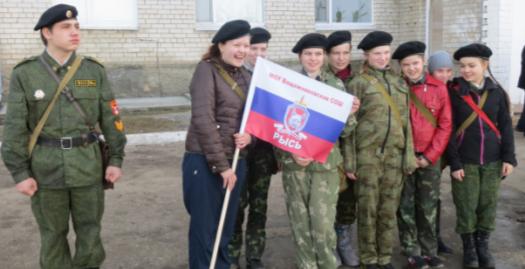 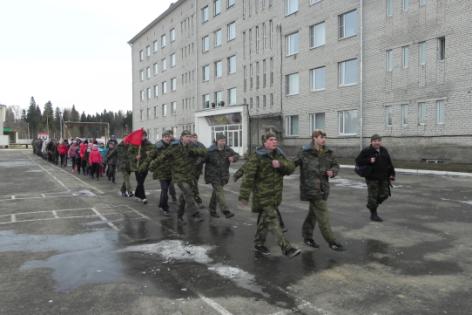 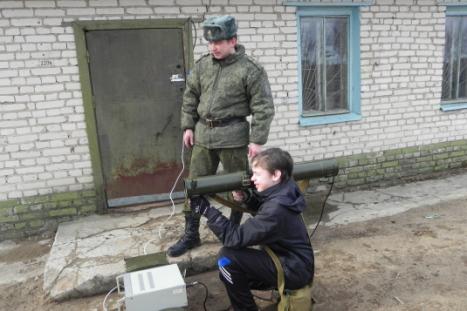 Зарница в 2015 году
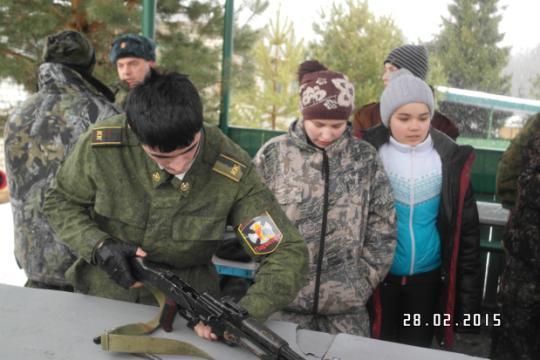 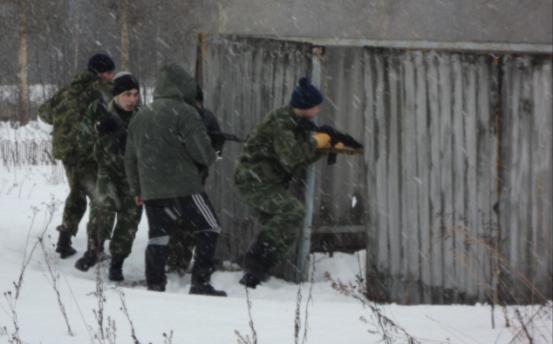 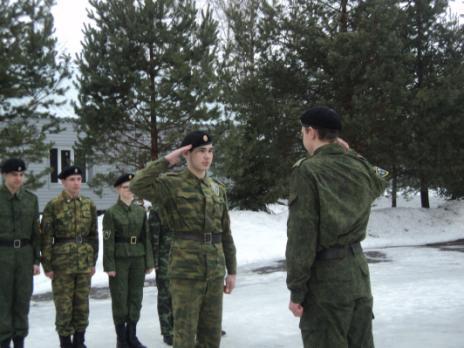 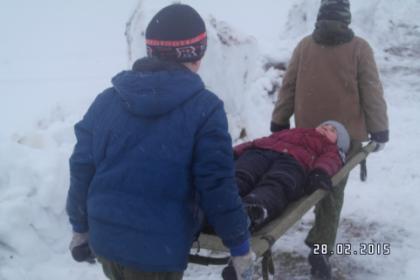 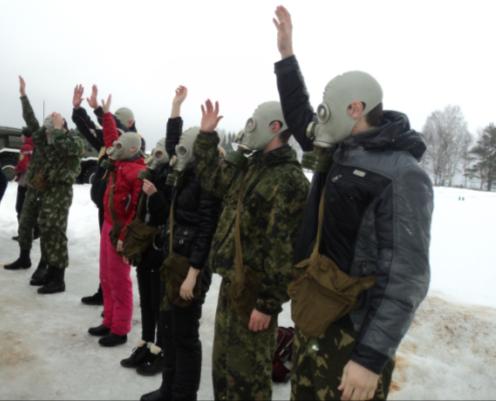 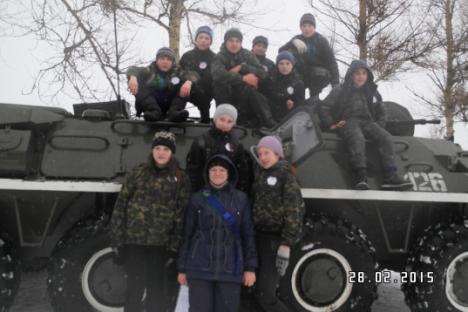 «Зарница -2015»
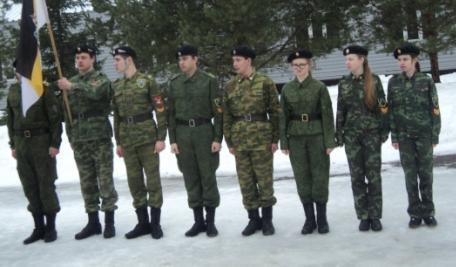 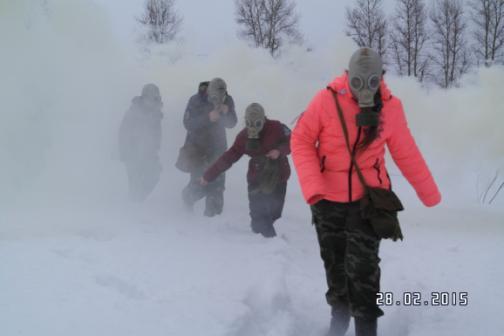 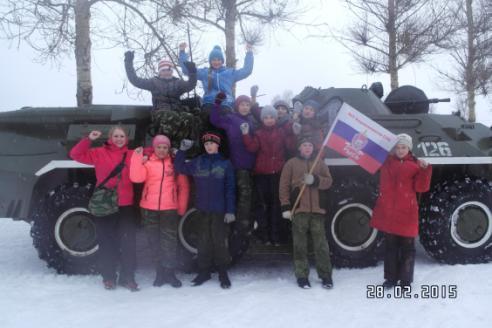 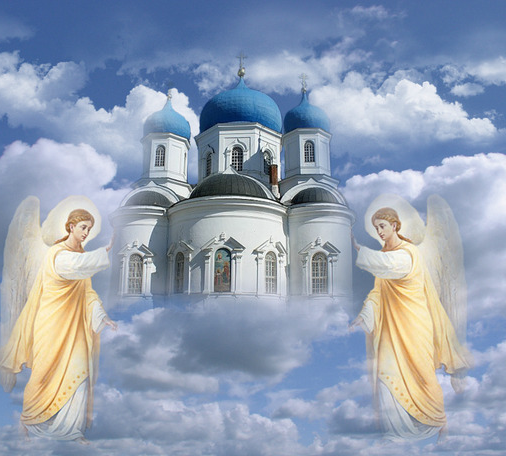 400-летию династии Романовых в России
Династия Романовых в свете Христовой истины
«200 лет победы в 
Отечественной войне 1812 года»
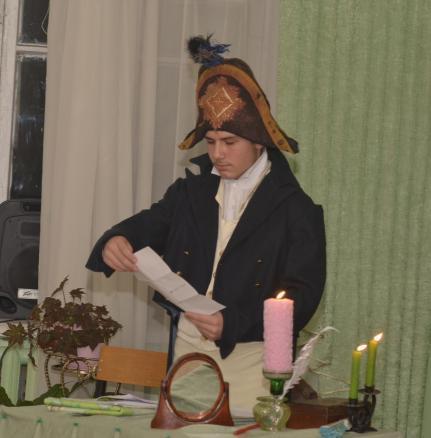 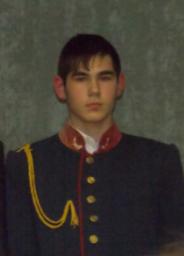 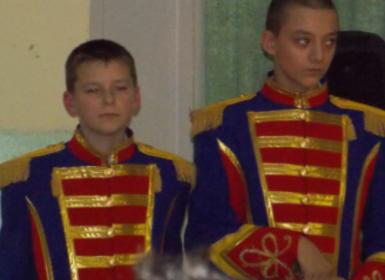 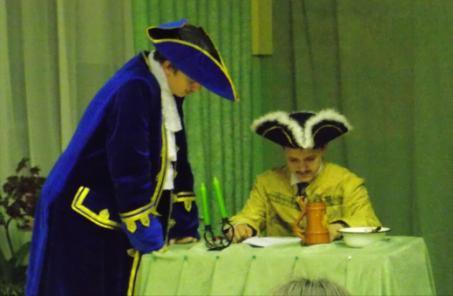 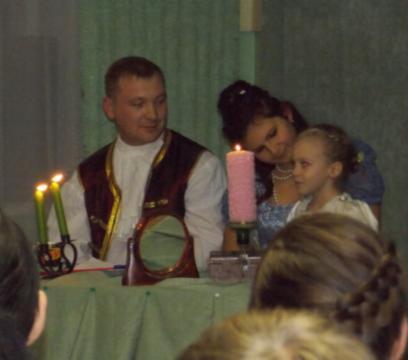 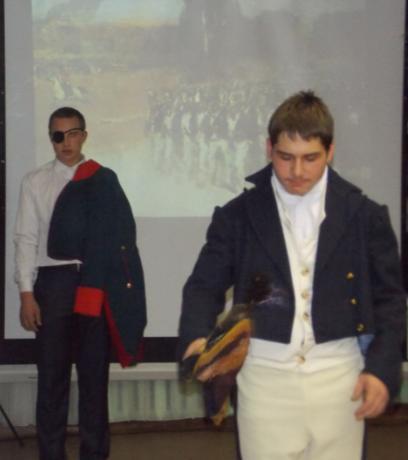 «Династия Романовых 
в свете Христовой истины»
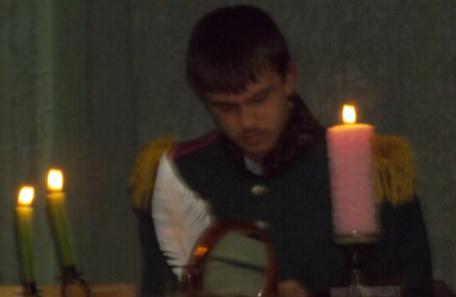 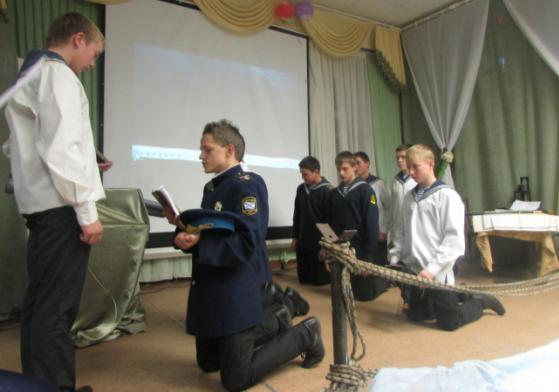 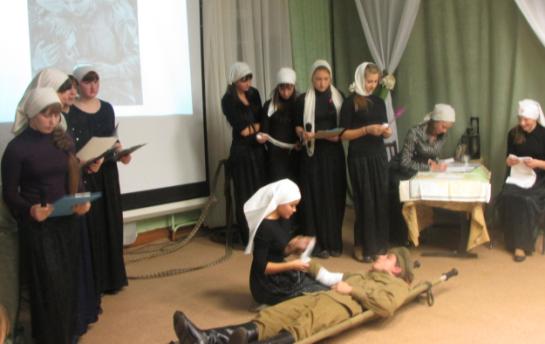 «Первая мировая война»
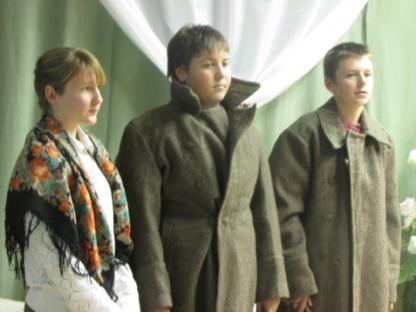 Я и моя РодинаТуристко-краеведческое направление
Мероприятия в соответствии с народным календарём 
и православными традициями
2011 год
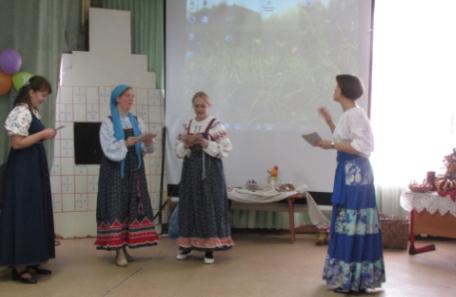 1983 год
2014 год
2014 год
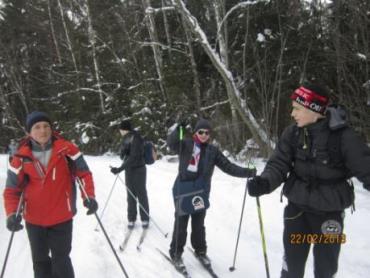 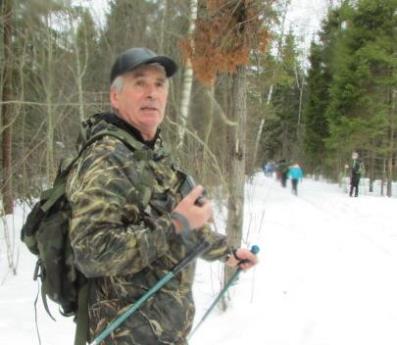 Традиционный лыжный поход
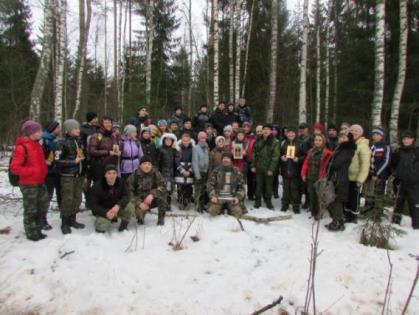 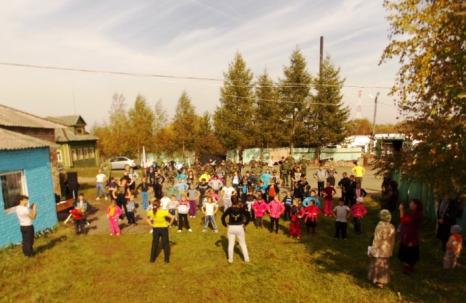 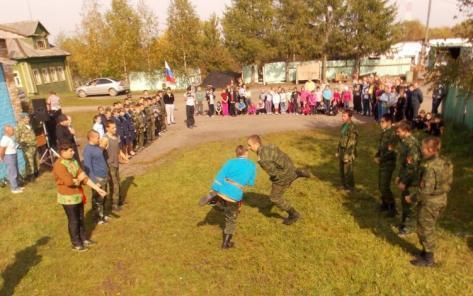 Осенний кросс
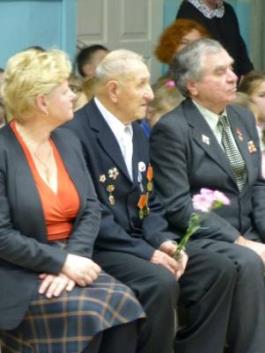 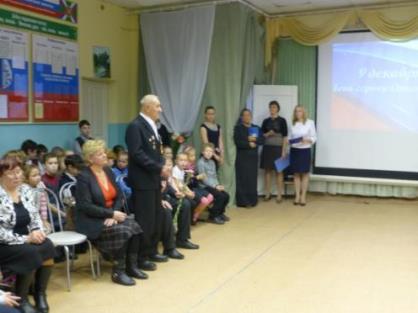 День
героев
Отечества
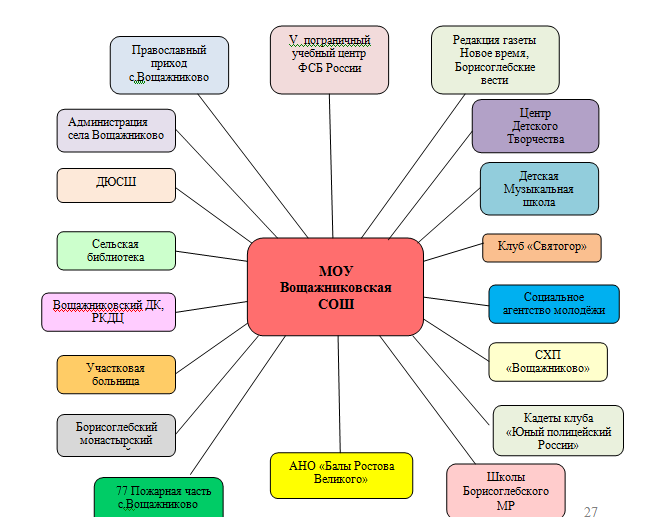 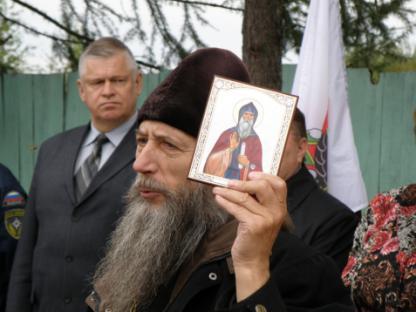 Встречи с настоятелем храма
 Живоначальной Троицы
 в с. Вощажниково о.Борисом
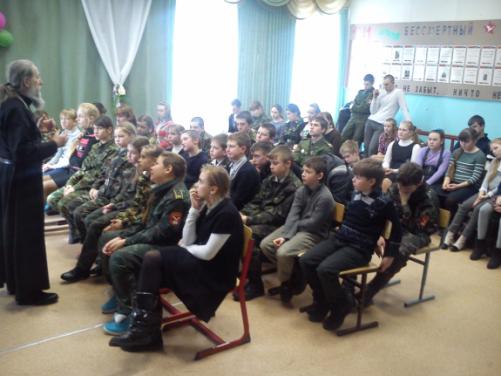 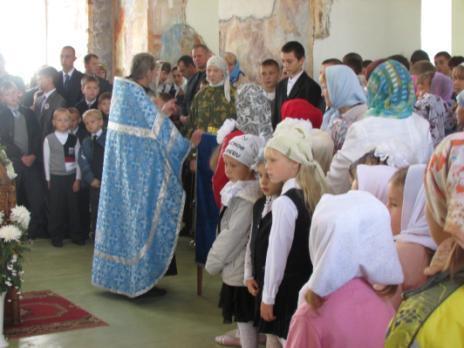 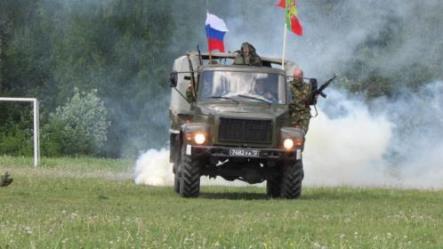 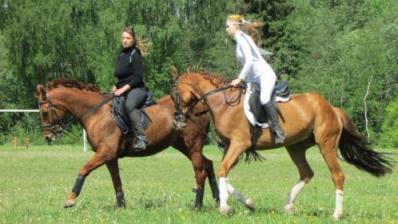 Сотрудничество с 5 ПУЦ ФСБ РФ
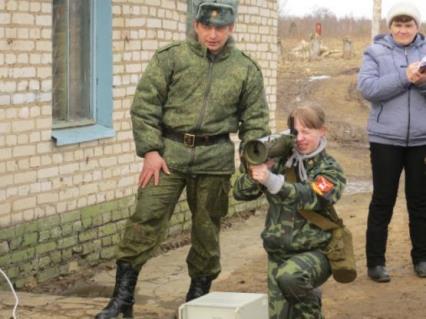 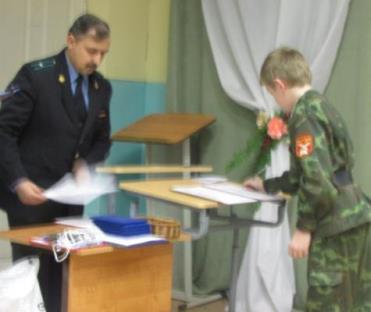 По завершению работ в с.Георгиевское, сентябрь, 2014
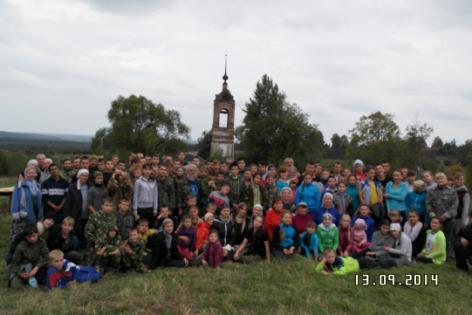 Более 150 участников!!!
Молебен и работы  в храме Покрова Пресвятой Богородицы с. Покровское на Могзе, июнь 2014
«Созидание»
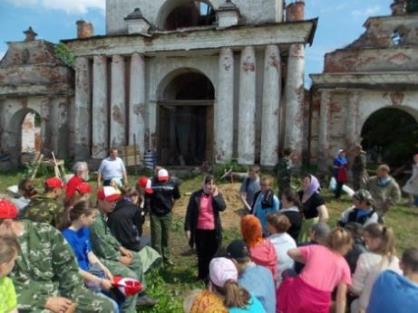 Завершение слёта в с.Николо-Бой, 
14.09.2013
Экскурсия в с.Вёска, июнь 2013
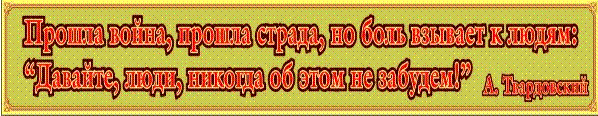 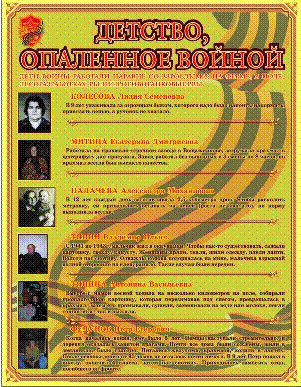 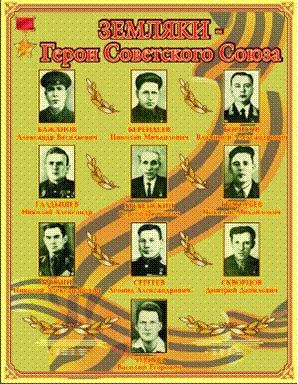 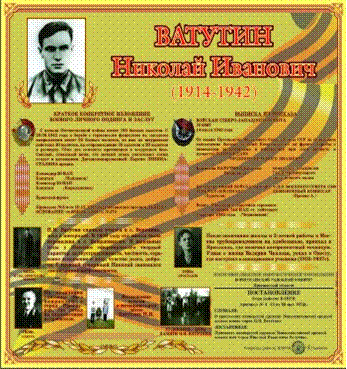 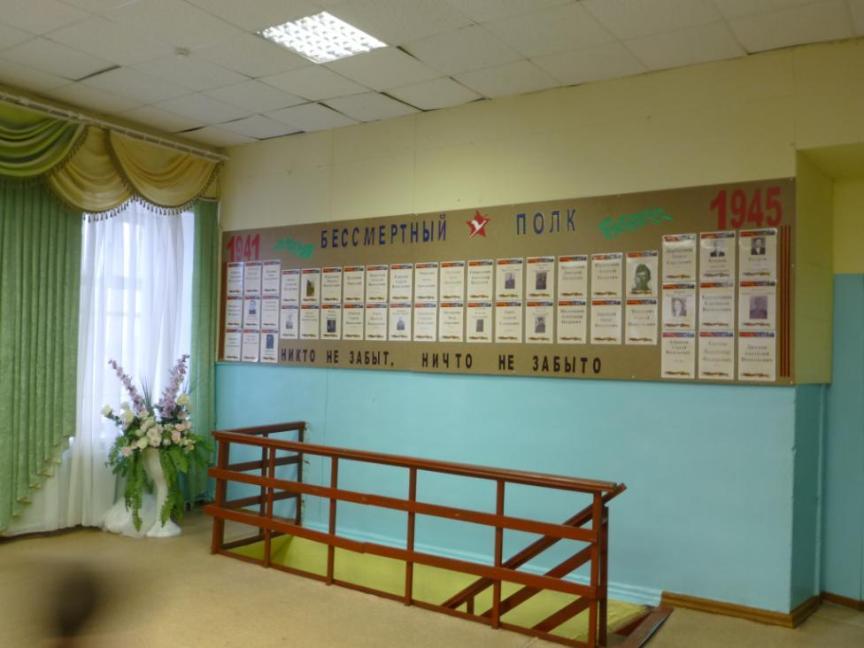